Transforming Library Customer Services 

Lorna Bastow, Head of Customer Services  L.Bastow@leeds.ac.uk
Beth Parry, Senior Operations Manager e.a.hardy@leeds.ac.uk
Background
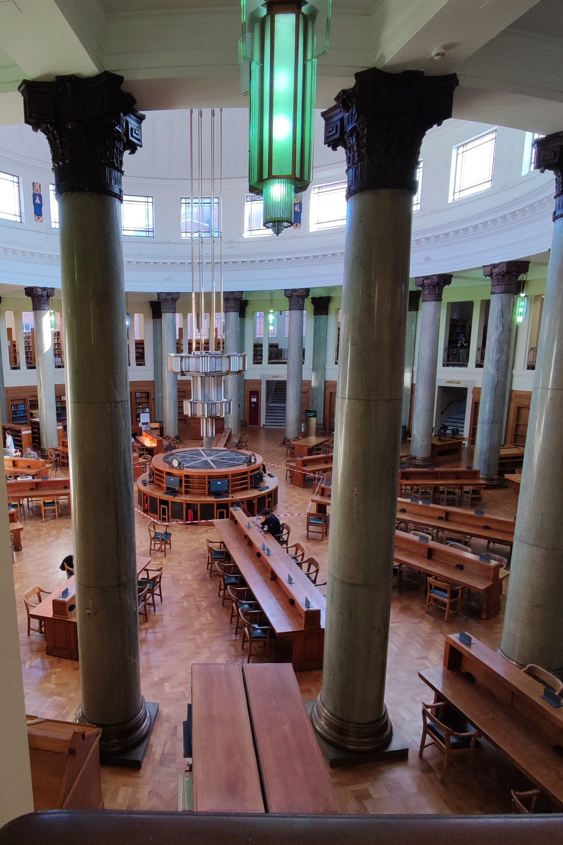 University of Leeds Libraries:
2.8 million items in the library
~30,000 undergrads
~84,000 library members
5 libraries (one is only tiny)+ 4 stores
~126 customer service staff
Background, a collection of challenges
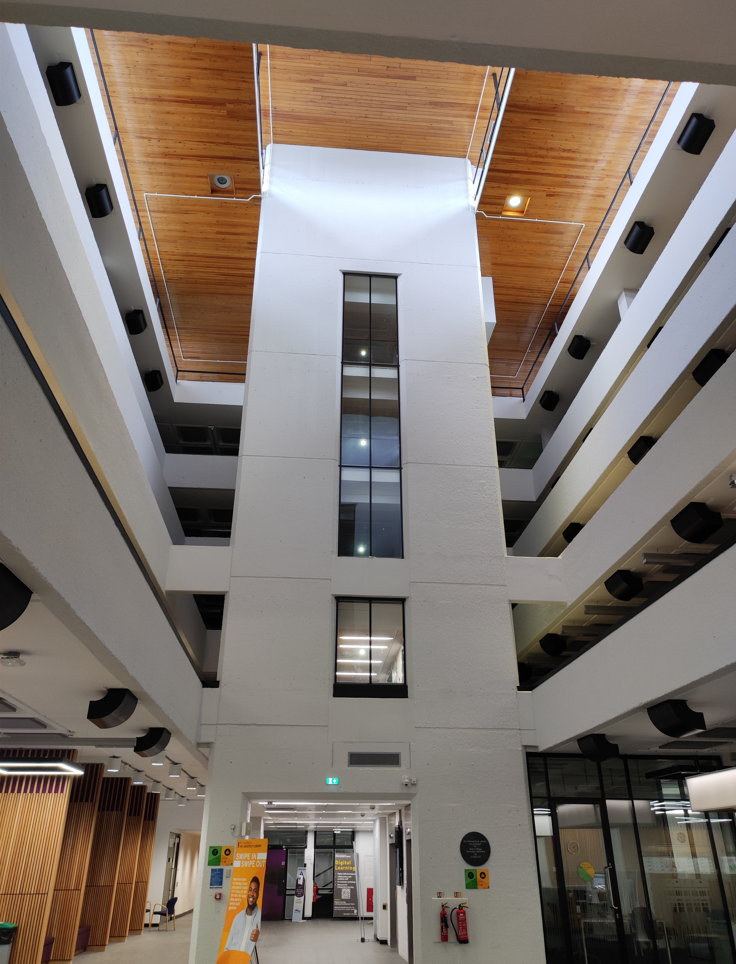 Customer Services:
Opening hours ≠ CS staffing
Global pandemic
HoCS
HR
False starts
gd2≠gd3≠gd4
Term time v Vacation
Morning/daytime/evening and 
	2x weekend teams
First steps/Phase 1
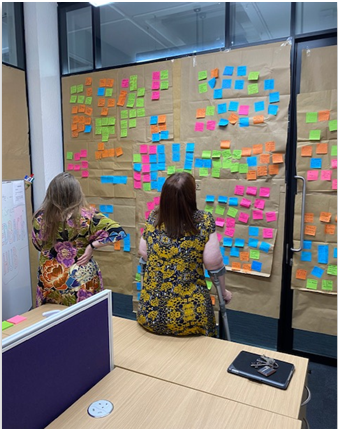 “Consultation”
Consultation
HR + Union
Opening hours
Bid for £££
JDs
Minimum hours
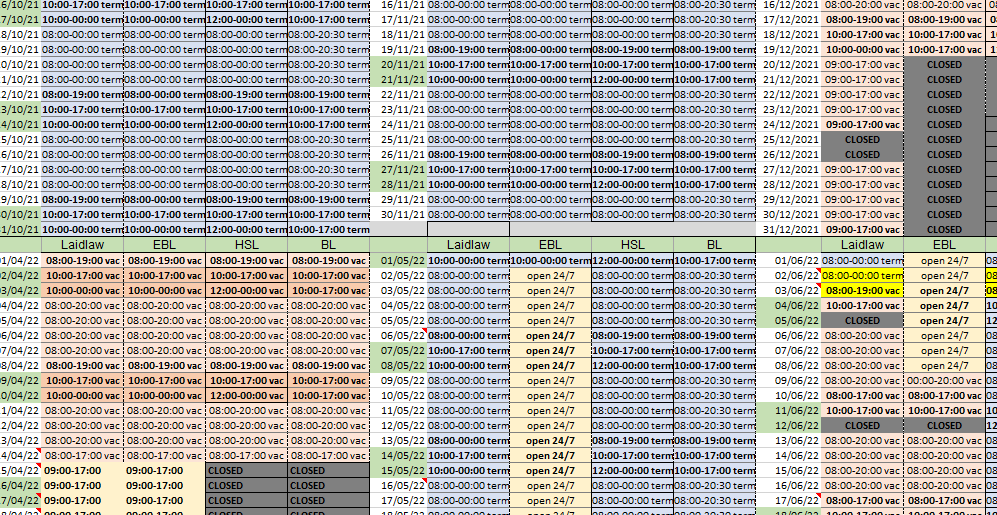 Cost of living
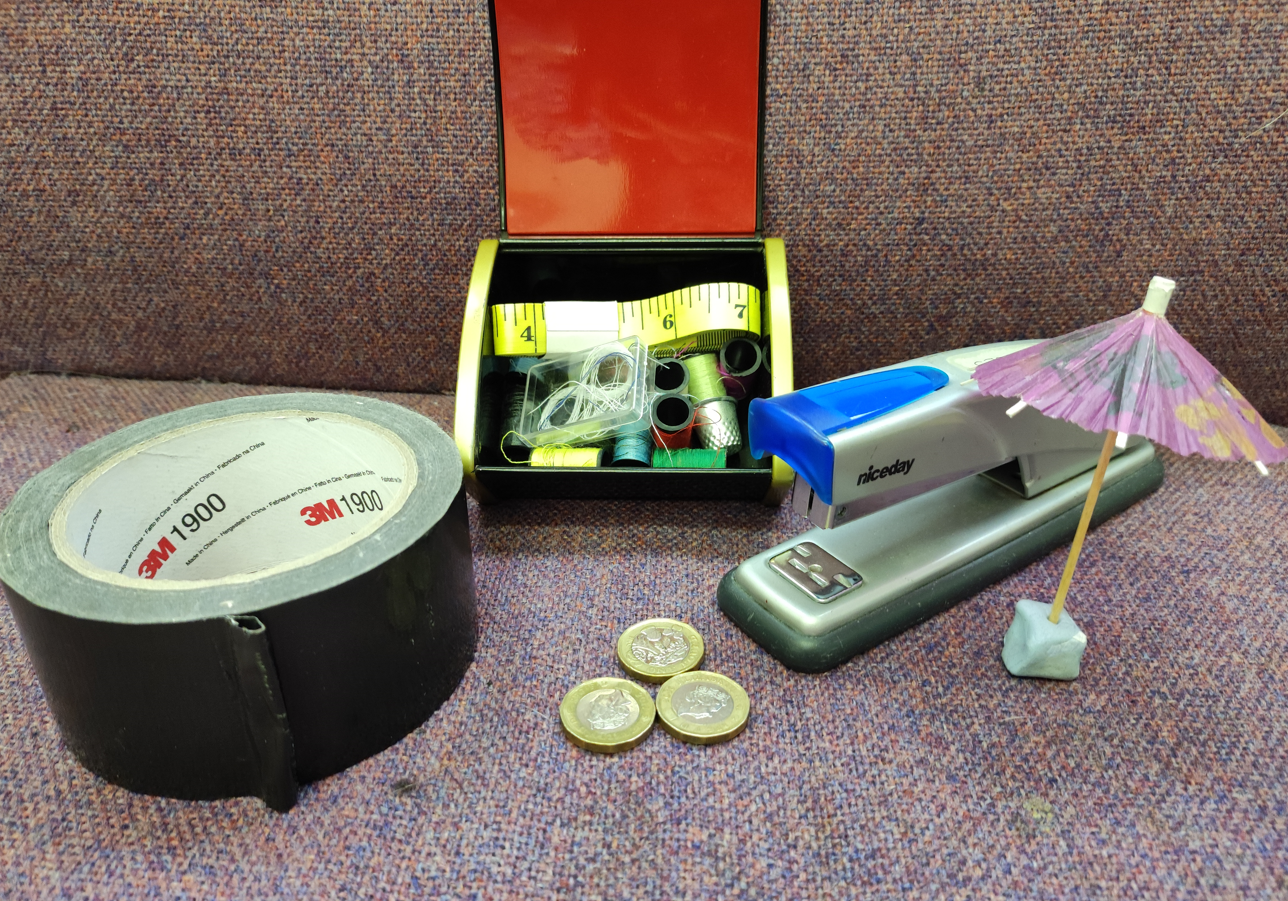 Next steps
No one had to change
Gd2          Gd3
New job titles
8 colleagues moved from pt          ft
Move towards 1 weekend team 
Move towards 1 team
Cross site working as a norm
Workstreams
(some departures) 
Our review became a transformation
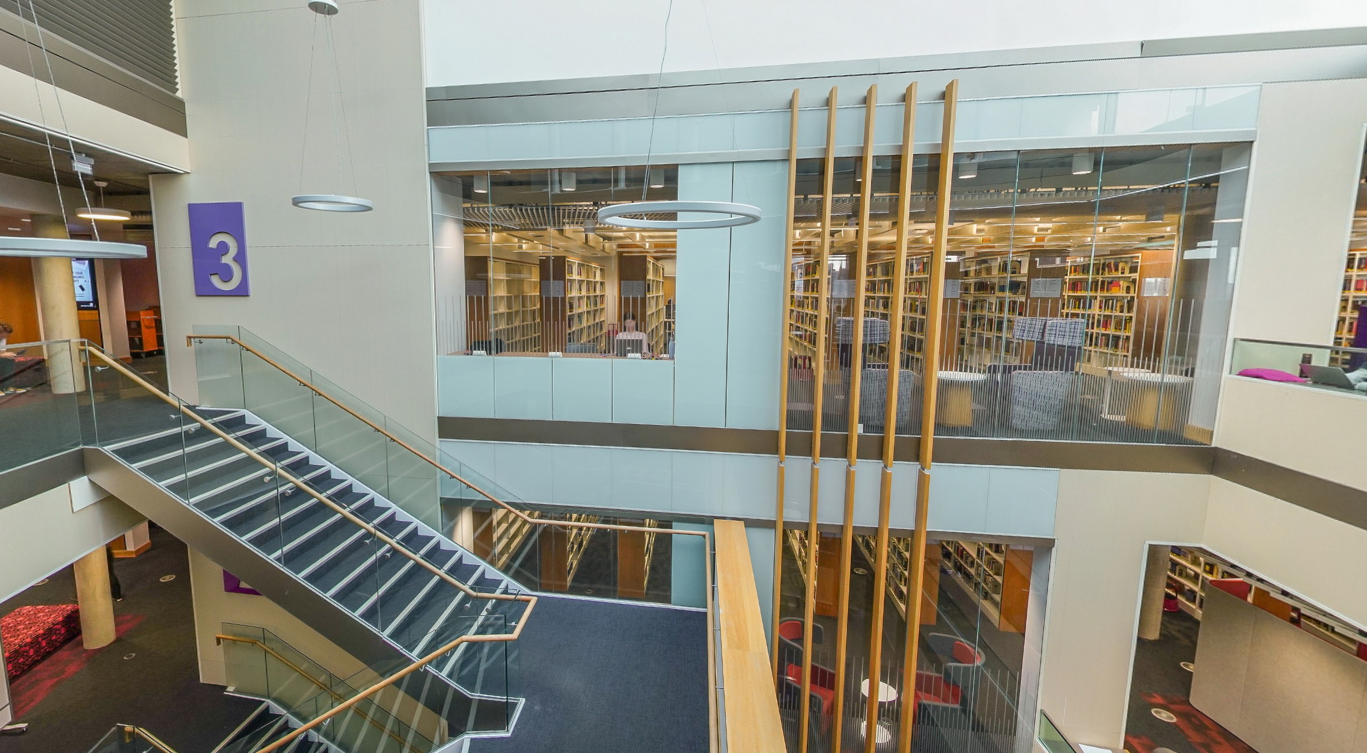 Next Steps (2)
Looking forwards
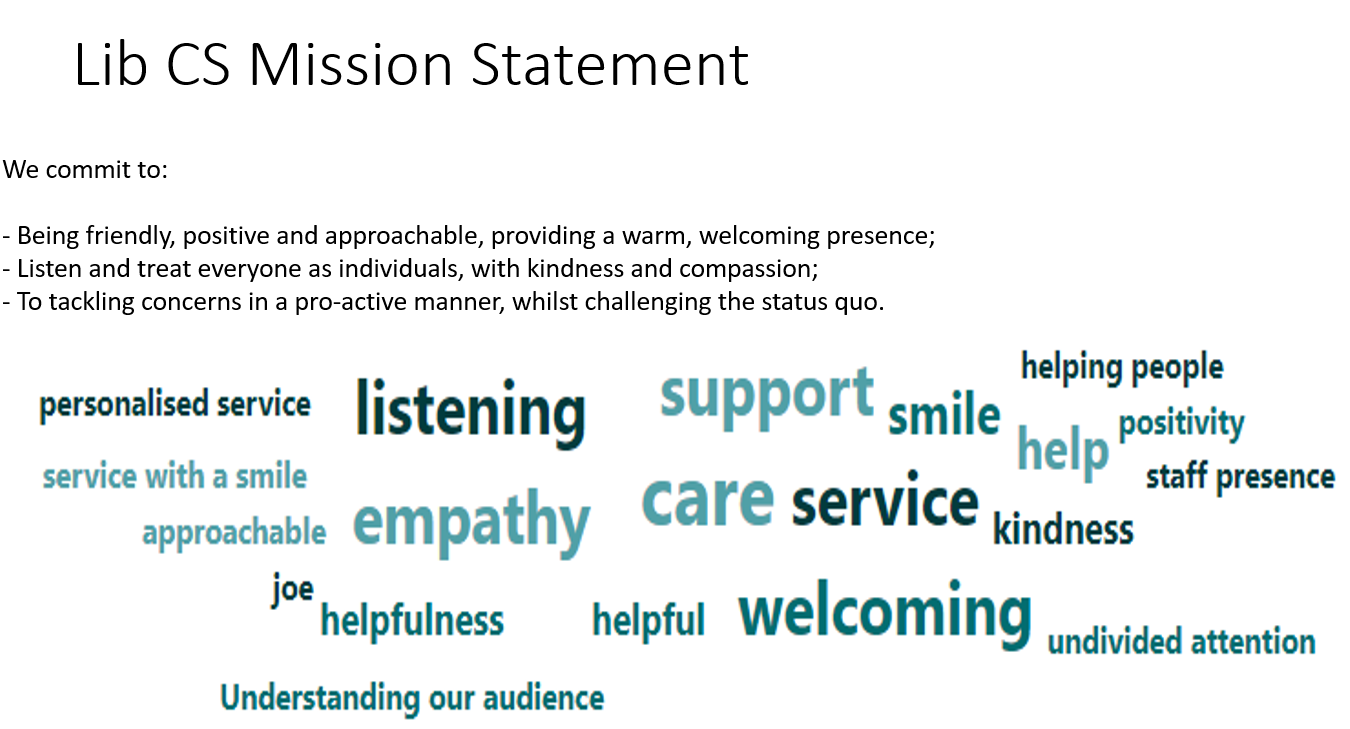 Lessons learnt
What would we do differently?

What’s still to be done?
Any questions?